I osa. KEEL ja KEELED
MAAILMA KEELED JA KEELKONNAD
“Keel ja ühiskond” X klassile 5. ptk
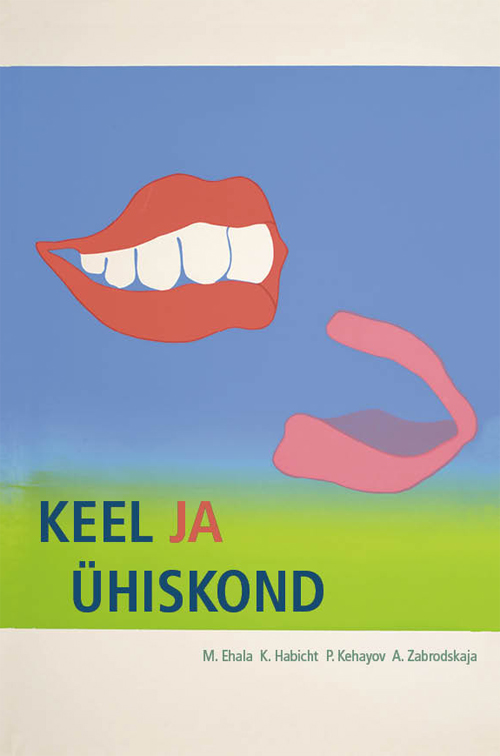 Mare Hallop
KiNG
30.10.2012
25.09.2013
Mitu keelt?
Keeruline vastata: keel ja murre, mis võiks olla ka omaette keel. Kuidas siis lugeda?
1. Millal muutub murre omaette keeleks? Sõltuv rohkem poliitilistest kui keelelistest teguritest .
(n serbo-horvaadi keel Jugoslaavias, nüüd serbia, horvaadi, bosnia ja montenegro keel
2. Kuidas eristada elus keeli ja hääbunud keeli?
vadja ja turjasaami vähem kui 10 kasutajaga – elus
korni k (Suurbritannias kunstlikult elustatud 20. saj –l),
ladina keel (küll kirjakultuuriga) kõneldakse võõrkeelena – surnud
3. Avastamata ja väheuuritud keeled
äkki kusagil avastamata keel? Kas eraldi keel või mõne murdevariant, sest vähe uuritud
Igal ajahetkel 6000-7000 keelt, 40000 a jooksul hääbunud u 233 000 keelt
6909 keelt (www.ethnologue.com), mille hulgas ka hääbunud või teise keelena kõneldavaid.
Keel, millest ei jää salvestist, on jäljetult kadunud.
Suured keeled, väiksed keeled
Kümme suurimat keelt maailmas emakeelekõnelejate arvust lähtudes
Inglise keelt kasutab suhtlusvahendina (ka teise keelena arvestatuna) üle 50% maailmas
rohkem kui pooltel keeltel on kõnelejaid alla 10 000.
Kõnelejate arv
339
304
85
Maailma keelte arv kõnelejate arvu poolest, üle 95% maailma keeltest on eesti keelest väiksemad.
Keelkonnad
Maailma suuremad keelkonnad ning elavate keelte ja kõnelejate arv nendes.
keelkonnad
Keelte omandamine
Lihtsamast keerulisemaks:
inglise keel – lihtne: 7-aastaselt emakeelena selge
hispaania
itaalia
prantsuse		
saksa
hiina – keskmine: käändeid pole, grammatika lihtne, suhelda hea, kiri 							keeruline
araabia – keskmiselt raske: meeletu sõnade arv
slaavi: vene, ukraina – vaevalised: tähestik ja hääldus keerulised
soome-ugri: soome, ungari, eesti – palju käändeid, erandeid, täpitähed
 poola – 7 käänet, 7 sugu, keeruline rääkida; 16-aastaselt emakeelena 							selge
tehnilise taibuga inimestele hea
keskmine: loogilised, grammatika lihtne
vaevalised
(Raadio Elmar 26.09. 2013  k 7.50  Keelte omandamise keerulisuse TOP 10)